Проект «Хотим мы в космос полететь»
Подготовила воспитатель
 МДОУ «Детский сад № 4 КВ»
 Давыдова С.В.
2019 г.
Направления развития
- Познавательное развитие,
 - Социально-коммуникативное развитие, 
  - Речевое развитие,
 - Художественно-эстетическое развитие
Тип проекта: информационно-творческий
Краткосрочный
Сроки реализации:
 (1-2 неделя апреля 2019г.)
Состав участников
Дети старшей группы №7, воспитатель Давыдова С.В., родители.
Актуальность
Проект посвящён Дню Космонавтики. Ученые, конструкторы-испытатели и люди многих других профессий были задействованы в подготовке великого полета. Нужно было все учесть, все предусмотреть, для того чтобы полет прошел удачно. Каким должен быть космонавт? Что нужно взять с собой в космос? Как подготовиться?
Цель
Сформировать у детей представление о космосе, о космическом оборудовании, о космонавтах, их образе жизни в условиях невесомости.
Задачи
Закреплять и расширять знания о космосе.  Способствовать проявлению интереса к космосу. Расширять словарный запас (звезда, космос, небо, космический корабль, ракета, Белка и Стрелка). Способствовать взаимодействию родителей и детей в образовательном процессе.
Формы работы с детьми
Познавательное развитие:
Беседы-рассуждения: «Хотим мы к звёздам                            полететь», «Первый космонавт», «Звезда по имени Солнце», «Луна – спутник Земли», «Праздник – День Космонавтики»
Игра «На что похоже?». Подобрать предметы в группе, которые напоминают небо (голубой, синий, Солнце, Луну и звезды - желтый, оранжевый.
Формы работы с детьми
Речевое развитие 
Чтение стихов про космос, Солнце, Звезды, о профессии космонавта.
Рассматривание тематических картинок и иллюстраций
Формы работы с детьми
Социально-коммуникативное развитие:
Сюжетно-ролевая игра «В гостях у инопланетян», «Мы – космонавты»
Дидактическая игра «Поможем космонавту добраться до Луны»
Игровая ситуация «Разговор с инопланетянином»
Формы работы с детьми
Художественно-эстетическое развитие:
Конструирование «Ракета и звезды»
Формы работы с родителями
1.Чтение рассказов и историй из жизни о ракетах, о звёздах, о космонавтах.
2. Рассматривание альбомов и тематических картинок дома.
3. Беседа с родителями «Материалы для поделок про космос»
4. Выставка совместных работ «Домашние зарисовки о космосе».
5. Оказание помощи в сборе материала по теме проекта.
Модель солнечной системы
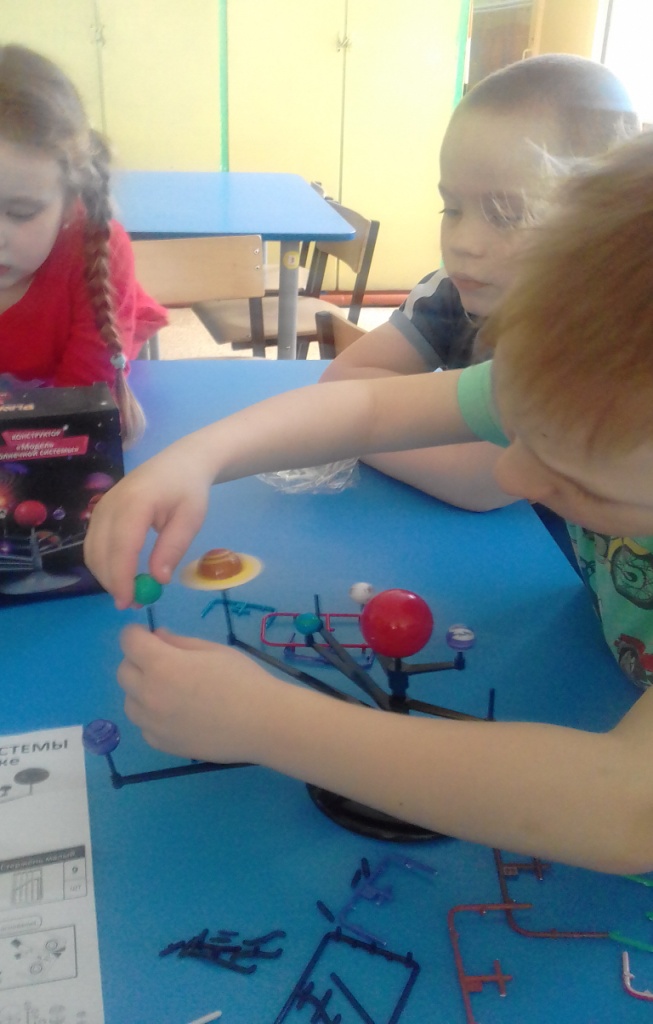 Изучаем планеты
«Инопланетяне»
«Инопланетяне»
Ино-, инопланетяне приземлились на поляне в небольшой и очень мелкойприлетающей тарелке.
Игровая ситуация «Разговор с инопланетянином»
Дети разбиваются на пары: один — инопланетянин, он не знает языка. И должен с помощью мимики и жестов попросить о помощи, второй должен понять, что случилось и о чем его просят.  Например, «инопланетянин» жестами сообщает: «У меня очень болит голова, принеси мне, пожалуйста, лекарство», «У меня не работает мобильный телефон, Помоги мне», «Я должен передать посылку землянам, помоги мне». Остальные дети, наблюдая за парой, решают, понятно ли инопланетянин объяснил свою просьбу и правильно ли его поняли.
Игра «На что похоже?»
Домашние зарисовки
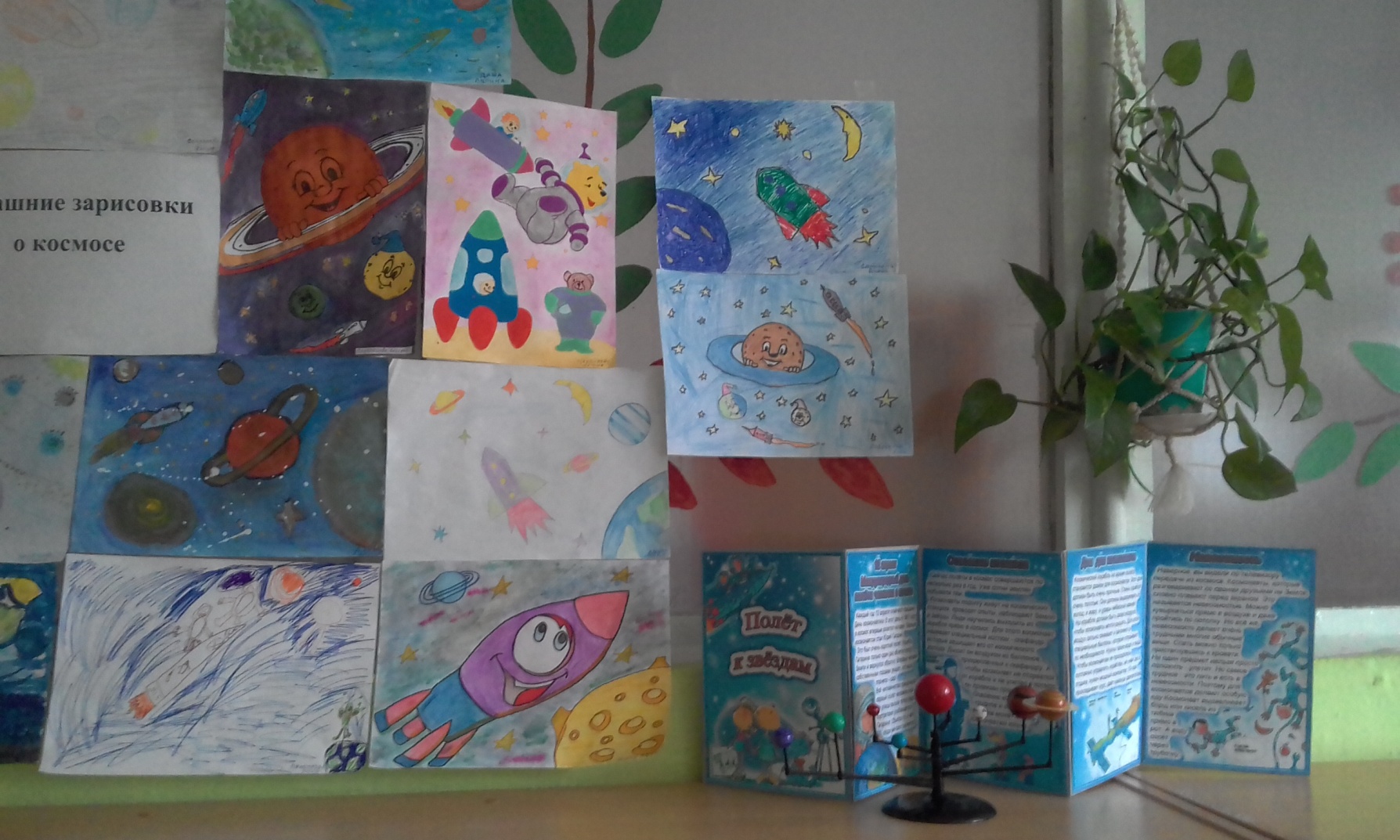 Строим космодром
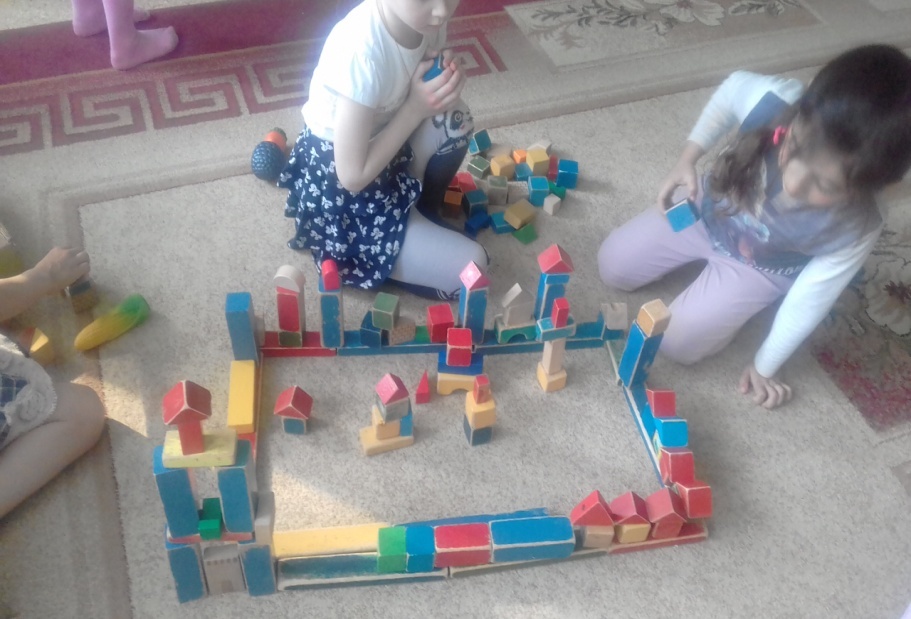 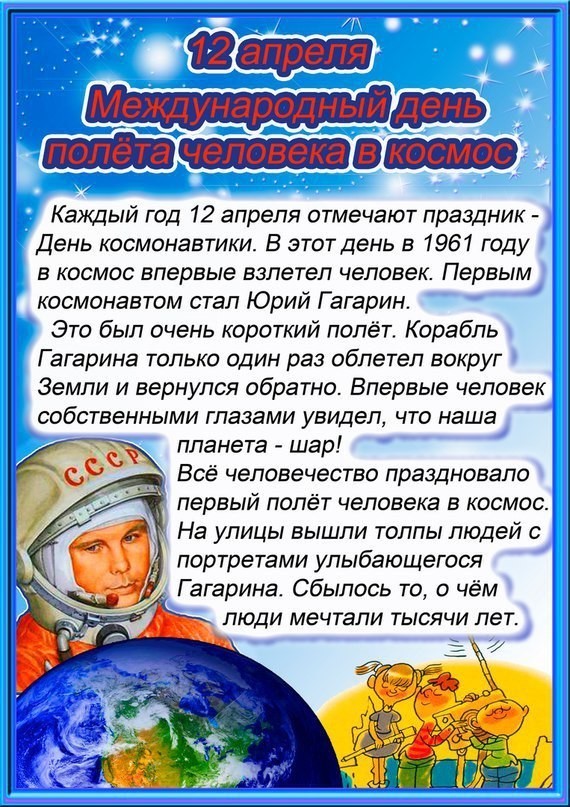 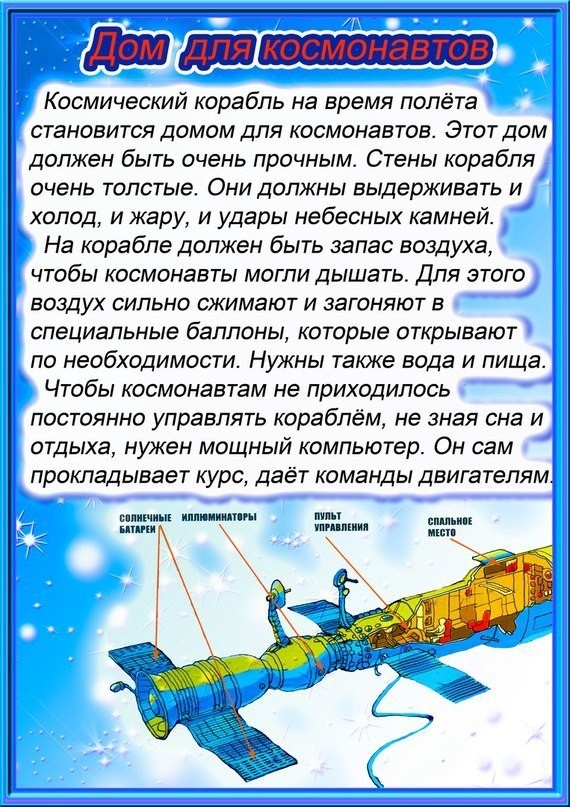 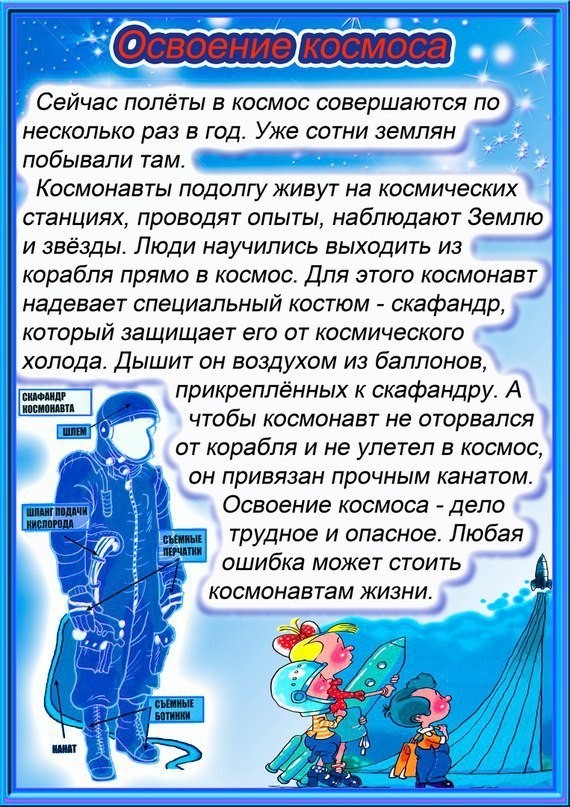 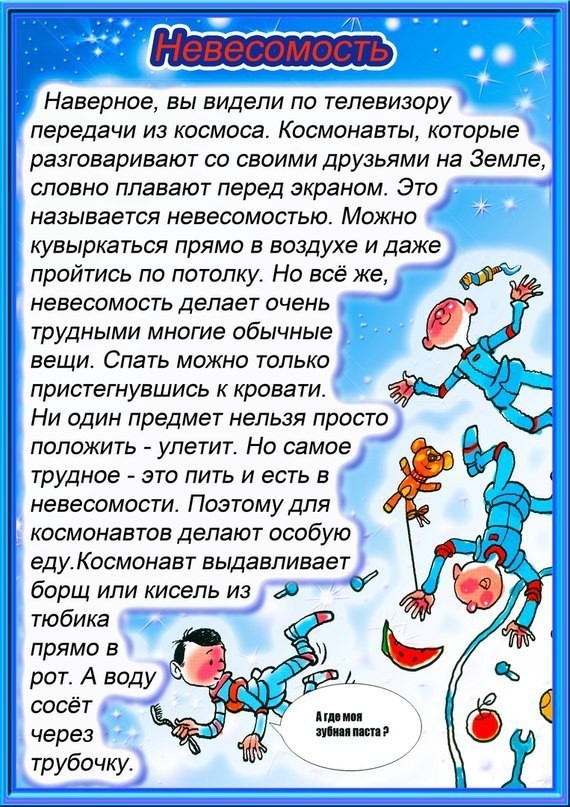 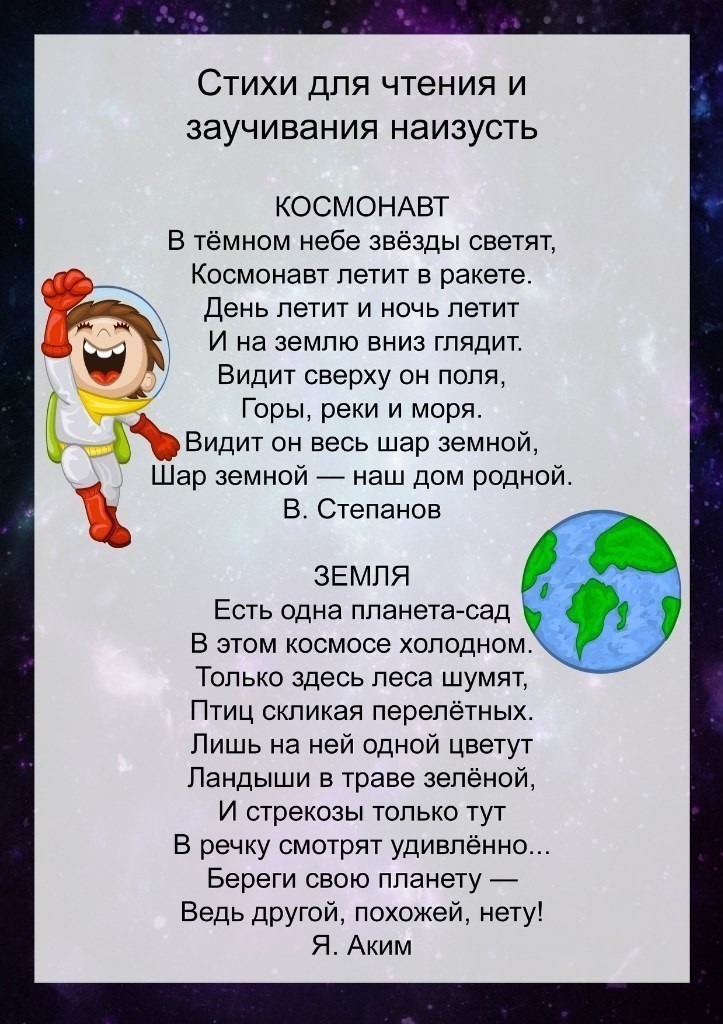 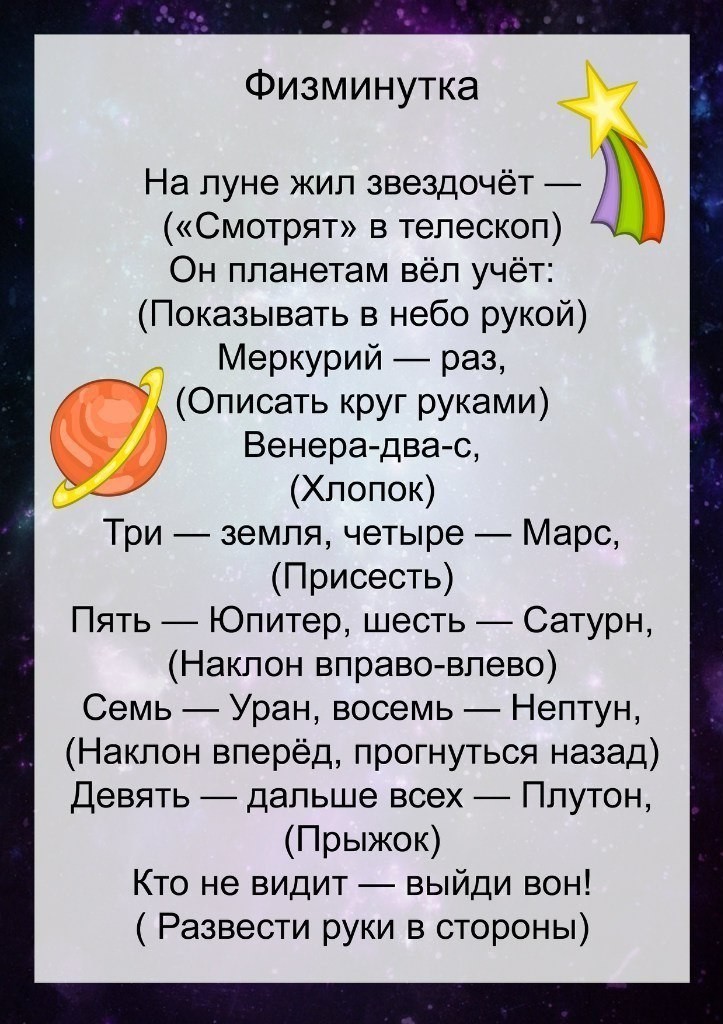 Первые космонавты
 (Белка и стрелка)
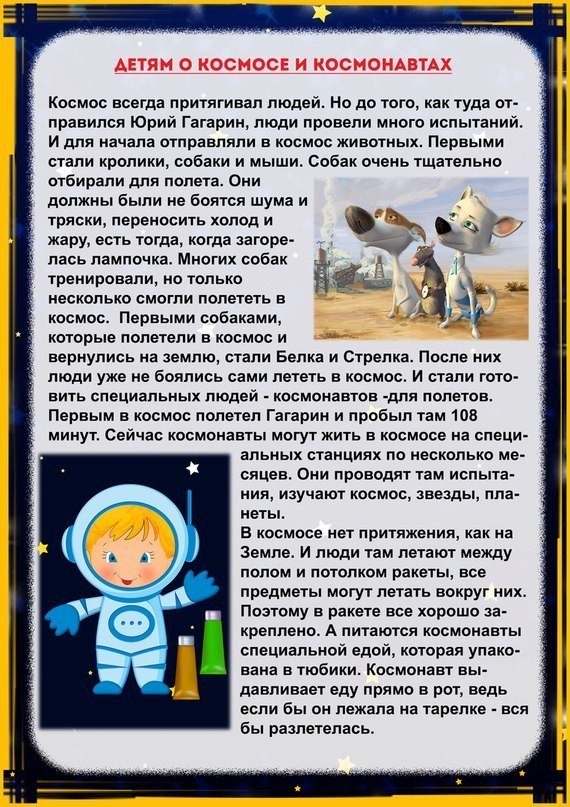 Лепбук